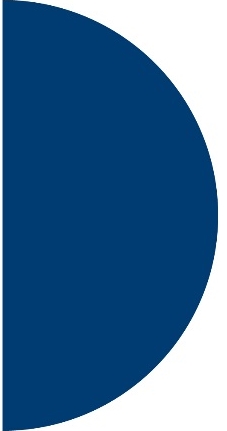 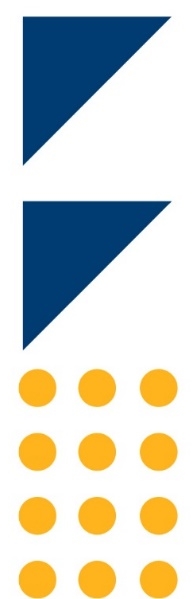 Retribuciones e Indemnizaciones Presidente CORREOS
2017-2024
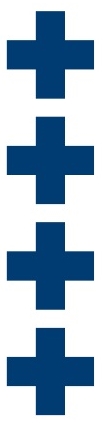 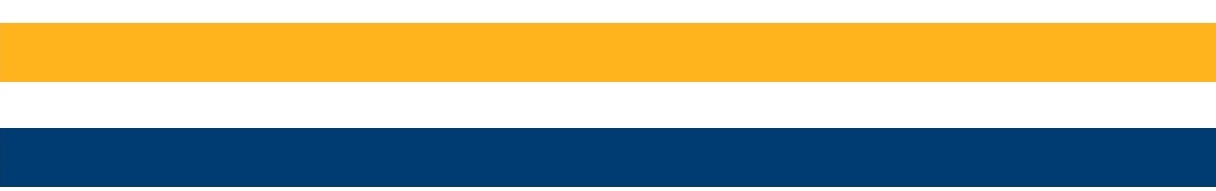